Elks State Training Government Relations Committee Overview
Agenda
Background 
Committee Objectives
Focus Areas
Contact Information
2
Committee Objectives
To report on these areas: Community, Youth, Veterans, Charity
Examples of activities to report are:
Parades, fairs, pop warner, local health care places, etc.
Hoop shoot, soccer, teen dances, children parties, scouts, etc.
Dinners, fishing, trips, activities, etc.
Helping needy families, a member does a charitable act, as an ELK, Relay for Life donations, allowing the Lodge to be used for fund raisers by another group, funerals, etc. 
Reports should include:
Members who plan, work, clean up, and provide reports -, Non Elks 
Just calling people on the phone counts!
A sample Charity Report will accompany the training
 The reason for all this reporting is to help the Elks stay in good standing with the Government
Grand Lodge can use national organizational totals to influence Congressional legislation
State Associations can gather support for legislation affecting many lodges
Local Lodges can use charitable reporting to highlight what Elks do while establishing relationships with local legislators
These tools help to protect our non profit status
3
Committee Objectives
To be aware of legislation that affects Elkdom in these areas:
Gaming on the Western Shore in Maryland
Changes in Unrelated Business Income language
Laws against Discrimination and Harassment
US Postal regulations – as they affect our newsletters and publications
Sales Tax and Exemptions
Alcoholic Beverage Control rules and regulations
Bingo Raffle and Games of Chance rules and regulations
Property tax exemption laws
Be aware of any new legislation or a change in legislation that could impact Elkdom
4
Exalted Ruler Focus Areas
Review charity reporting with the Government Relations Committee Chair and Lodge Secretary 
If there isn’t any reporting, then find out why?
If there is reporting, then find out what specific events make up the report
Stay informed through your local lodge Government Relations Chair 
Review the local lodge’s previous year Grand Lodge Annual Report

Establish and maintain relationships with your local legislators
Invite them to an Open House or meeting designed specially for them
Showcase your lodge strengths and give them a tour
Use your charity reporting to highlight what your lodge does in the community
Show all the individual charitable reports that comprise the total number
Your job as CEO is to keep your lodge in good status with the government!
5
Government Relations Committee
State Association 
Government Relations Committee
Bonnie Howell, State Chair (Delaware)
Corey Bradley, Vice Chair (Maryland)
David Reihl, North East
Jack Gordon, North Central
Gregory Robbins, South East
Carl Vogt, South West
Jay Nave, West
Who is your local lodge Government relations Committee?
6
Questions
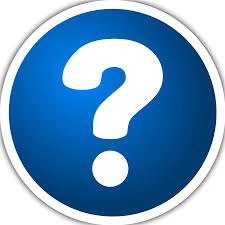 7